Трикутник і його елементи. Види трикутників
“Природа говорить мовою математики: літери цієї мови – круги, трикутники та інші математичні фігури”
Г.Галілей
Чому так важливо вивчати трикутник?
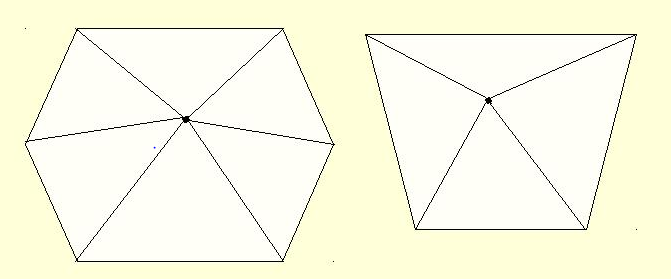 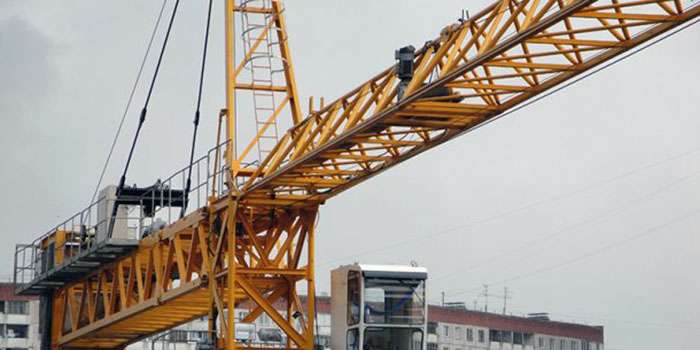 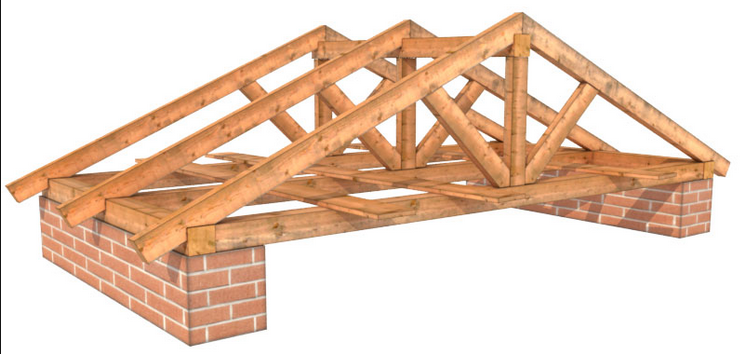 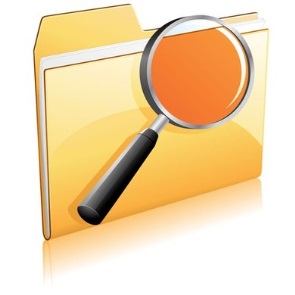 Ти дізнаєшся:
Історична довідка
Перші відомості про трикутник та його властивості ми знаходимо в єгипетських папірусах, яким більше 4000 років. У них згадується спосіб, яким знаходили площу рівнобедреного трикутника. Через 2000 років у Стародавній Греції високого рівня досягає вивчення властивостей трикутника.
Означення
Якщо три точки, що не лежать на одній прямій, сполучити відрізками, матимемо трикутник.
Трикутник – це замкнена ламана з трьох ланок.
Точки А, В, С – вершини ΔАВС
Відрізки АВ, ВС, АС – сторони  ΔАВС
С
А
В
Трикутник розбиває площину на дві області: внутрішню і зовнішню
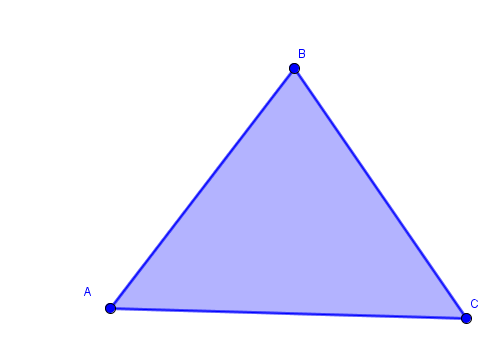 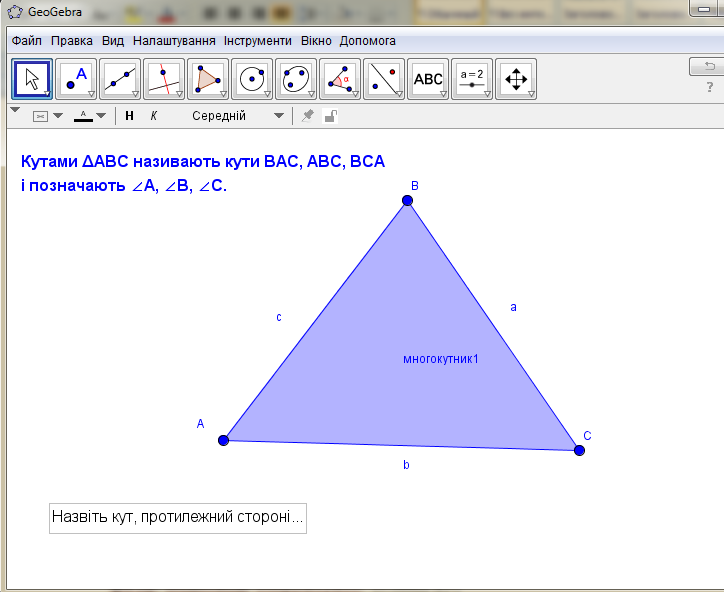 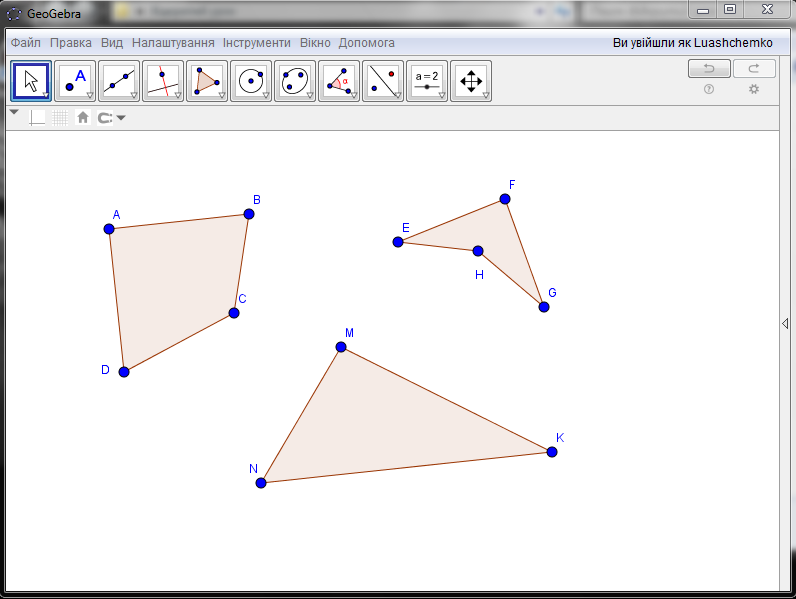 Знання в дії
№260.   Накресліть будь-який трикутник. Позначте його вершини буквами К, Р, Т. Назвіть сторони і кути трикутника, знайдіть його периметр.
Записи в зошиті
№ 260
Сторони:  ...
Кути:  …
Периметр  Р=  …
Якими бувають трикутники?
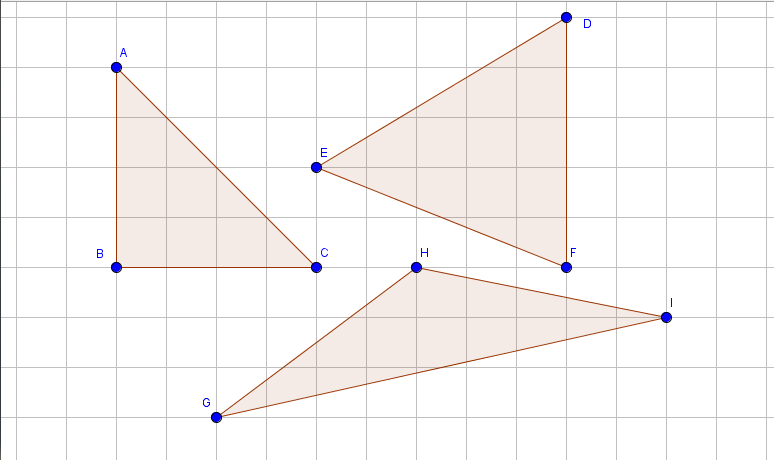 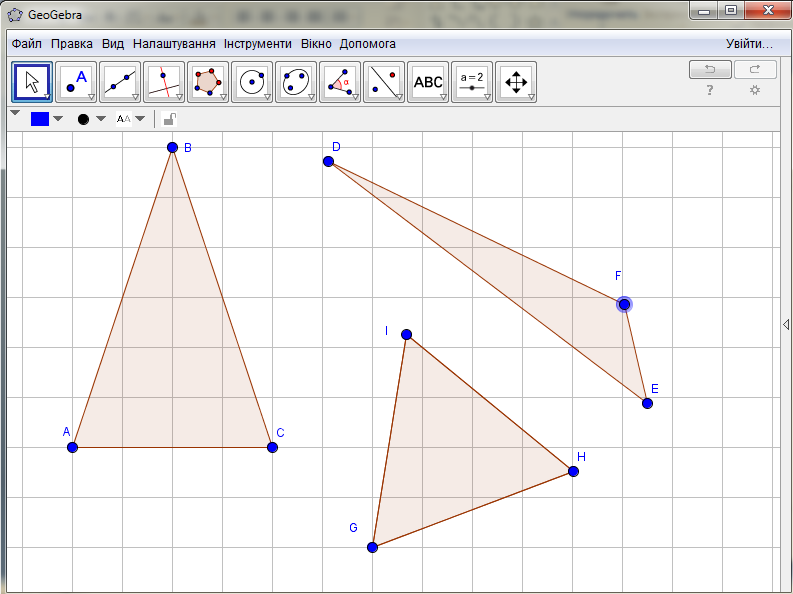 Периметр трикутника
сума довжин всіх його cторін
      РΔABC=АВ+ВС+АС
Кожна сторона трикутника коротша за суму двох інших його сторін
АВ<ВС+АС     АС<АВ+ВС     ВС<АВ+АС
Знання в дії
№ 258. Знайти периметр ΔABC, якщо:
АВ=6см, ВС=3см, АС=7см;
АВ=2,2см, ВС=8,5см, АС=8,8см

№ 259. Чи існує трикутник з сторонами:
АВ=6см, ВС=2см, АС=6см
АВ=4см, ВС=3см, АС=8см
Медіана трикутника
Відрізок, що сполучає вершину трикутника з серединою протилежної сторони, називається медіаною трикутника.
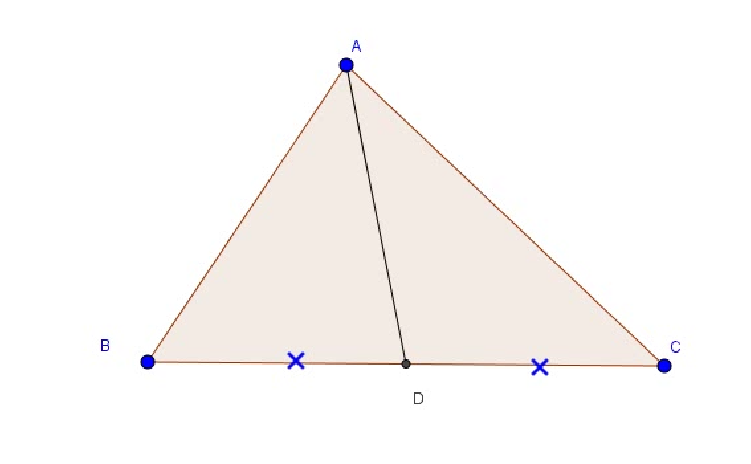 Побудова медіани трикутника
висота трикутника
Перпендикуляр, опущений з вершини трикутника  на пряму, на якій лежить його протилежна сторона, називається висотою трикутника.
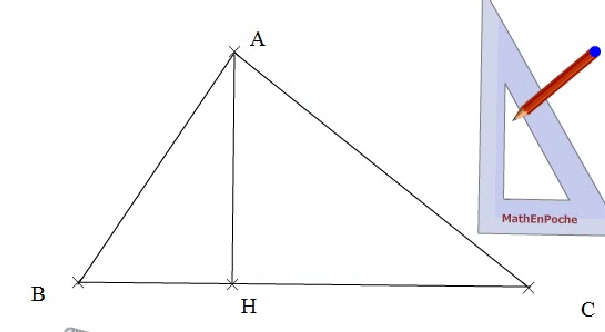 Побудова висоти трикутника
бісектриса трикутника
Відрізок бісектриси кута трикутника від його вершини до протилежної сторони – бісектриса трикутника.
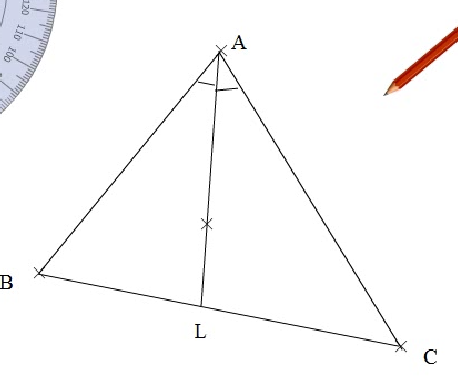 Побудова бісектриси трикутника
Постановка задачі
Побудуйте гострокутний трикутник АВС. Проведіть з його вершини В медіану, бісектрису, висоту і позначте ВМ, ВН та BL відповідно.
Побудуйте тупокутний трикутник АВС (кут В – тупий). Проведіть з його вершини В медіану, бісектрису, висоту і позначте ВМ, ВН та BL відповідно.
Зробіть висновок про порядок розташування точок М, Н та L
Постановка задачі: побудуйте гострокутний трикутник. Проведіть його
Зробіть висновок!
Висновки:
Всі три медіани трикутника перетинаються в одні точці (центр маси)
Всі три висоти перетинаються в одній точці (ортоцентр)
Всі три бісектриси перетинаються в одній точці (центр вписаного кола)
Домашнє завдання
Вивчити § 9, 
виконати № 263,
265, 271.
Створити інтелек- карту “Трикутник”
Теми для коротких повідомлень.
В середовищі Scretch cтворити алгоритм визначення виду трикутника (за сторонами)
https://www.youtube.com/watch?v=_0sosITTLWI
http://learningapps.org/1215777
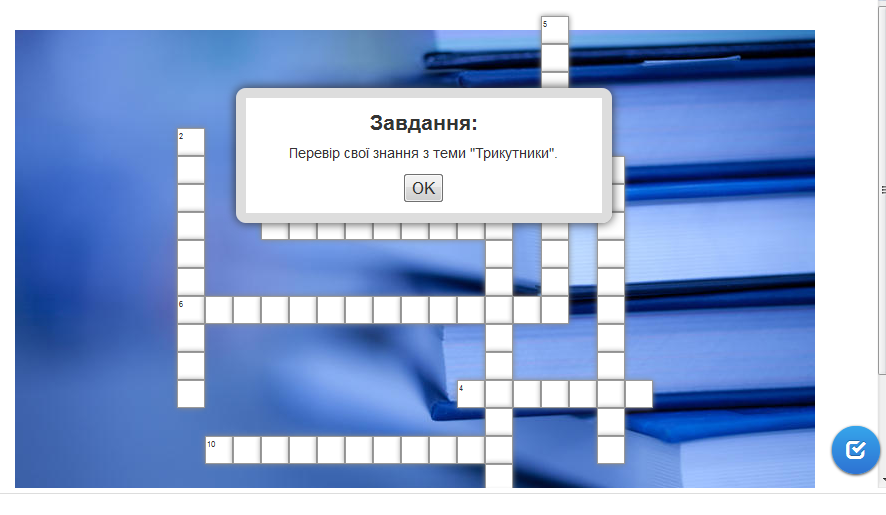 Теми для повідомлень
Трикутник і школа Піфагора
Вклад Фалеса у вивчення властивостей трикутника
Трикутник і давньогрецький вчений Герон
Теорема Ейлера
Трикутник Пенроуза
Трикутник Паскаля
Єгипетський трикутник
Трикутник у повсякденному житті
Сьогодні на уроці
Я дізнався….. 
 Я поглибив…… 
 Мені на уроці сподобалося….. 
 Мене дуже здивувало…..  
 Я вирішив дізнатися більше про…. 
 Я вважаю дану тему….. 
 Дані знання допоможуть мені під час…
http://learningapps.org/display?v=p5jcmnx2v16